Что такое микробиология? Как выглядит человеческое тело под микроскопом?
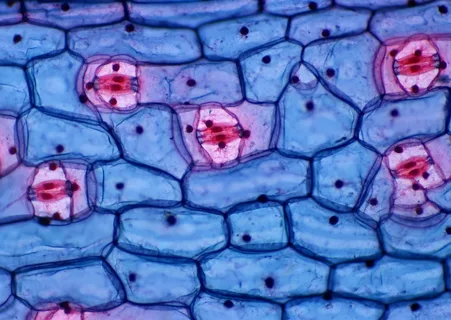 Как устроен микроскоп ?
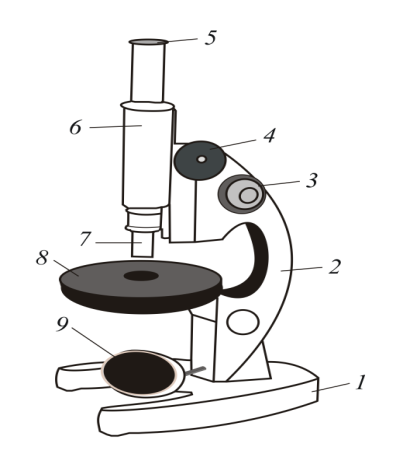 Из чего мы состоим ?
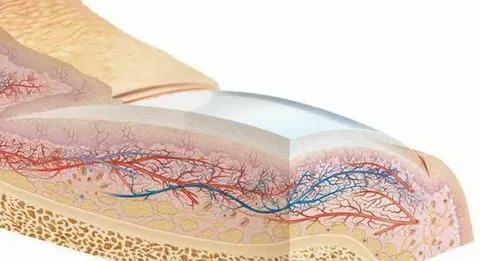 Волосы.
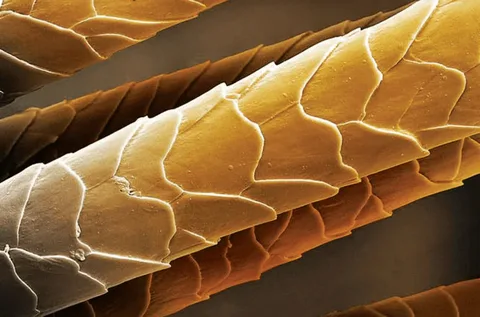 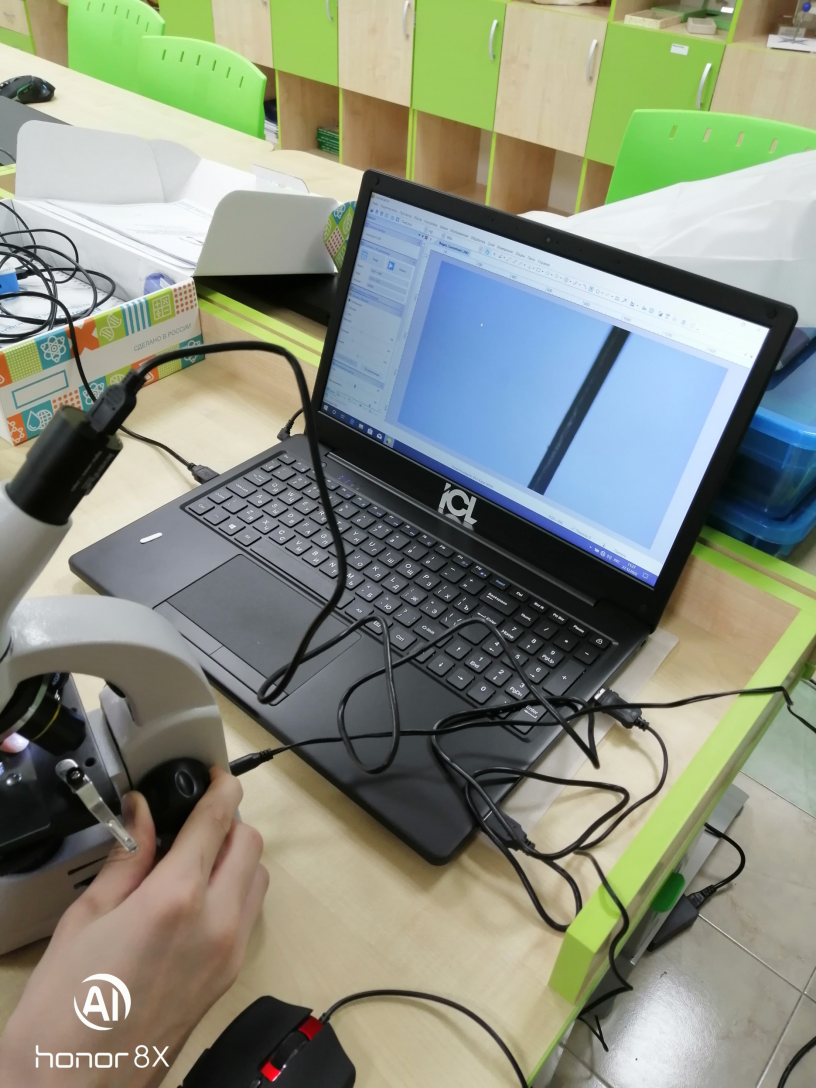 Ноготь человека.
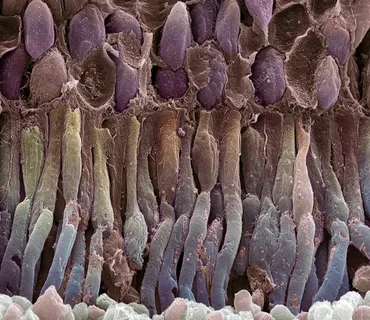 Слюна человека
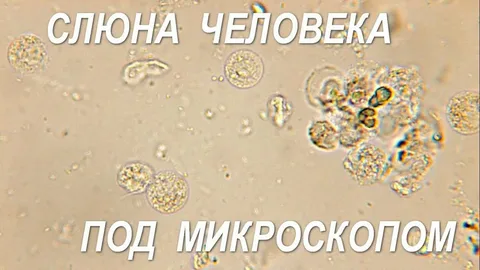 Слизистая ротовой полости человека
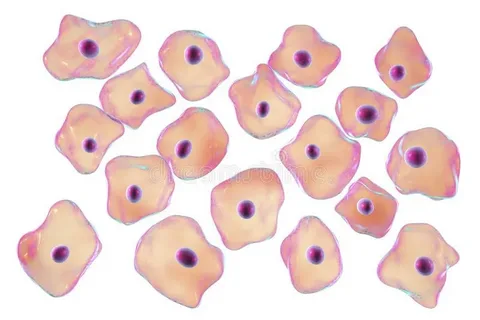 Зубной налет . Кариес.
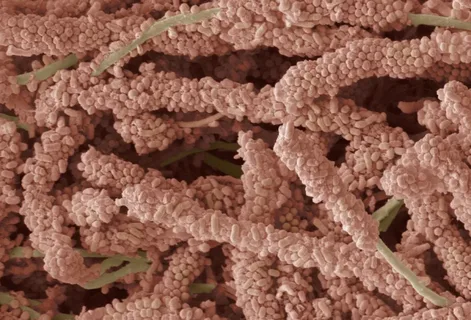 Готовые микропрепараты.
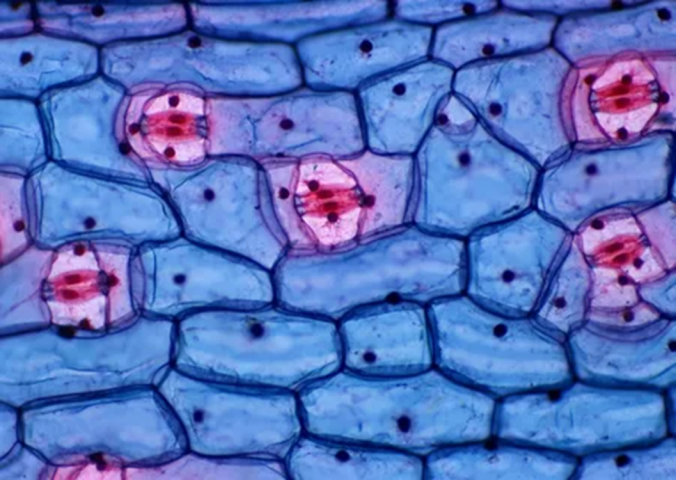